Harmonization for 20MHz Channel Access: Follow-up
Date: 2019-11-11
Authors:
Slide 1
Insun Jang, LG Electronics
Introduction
In the last meeting, we decided the important directions of 20MHz channel access [1]
However, several issues haven’t been resolved yet

In this contribution, we discuss the remaining several issues of 20MHz channel access, i.e.,
Opportunistic 10MHz transmission
Considerations on 10MHz PPDU for 20MHz (11bd) STA
20MHz STA means a STA performing 20MHz transmission in a 20MHz channel
How to set two contiguous 10MHz channels
Slide 2
Insun Jang, LG Electronics
Current Status
Agreed Basic Concept
20MHz channel access shall use only one backoff counter with two contiguous 10MHz channels using the same receive sensitivity level
The backoff counter decreases when two contiguous 10MHz channels are idle
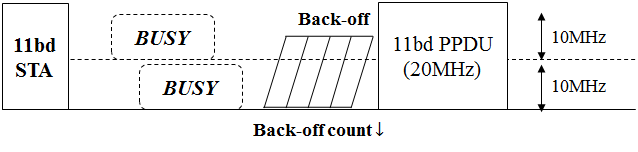 Slide 3
Insun Jang, LG Electronics
Opportunistic 10MHz Transmission
It is straightforward to transmit 20MHz PPDU when a backoff counter becomes 0 because the backoff counter decreases when two contiguous 10MHz channels are idle
Basically, opportunistic 10MHz transmission cannot be permitted based on the concept

Moreover, it has some concerns, e.g.,
Adjacent Channel Interference (ACI) [2]
Mismatch between upper layer’s indication (i.e., 20MHz transmission) and decisions in 11bd

Based on the observations, it would be clear not to permit opportunistic 10MHz transmission in 20MHz channel access
Slide 4
Insun Jang, LG Electronics
Considerations on 10MHz PPDU:Decoding of 10MHz PPDU for 20MHz STA
If opportunistic 10MHz transmission is not allowed in 11bd, 20MHz STA don’t need to decode the data of a 10MHz PPDU because the received packet belongs to a different service

Therefore, an 11bd STA needs to stop decoding of 10MHz PPDU as soon as it knows that a bandwidth (BW) of the received PPDU is 10MHz
Slide 5
Insun Jang, LG Electronics
Considerations on 10MHz PPDU:Differentiating the bandwidth of PPDU
11bd STAs would differentiate 10MHz PPDU and 20MHz PPDU based on a bandwidth information which can be indicated in NGV-SIG field

Without using the indication, using incoming signals cannot always guarantee the differentiation
For example, simultaneously incoming 10MHz PPDUs
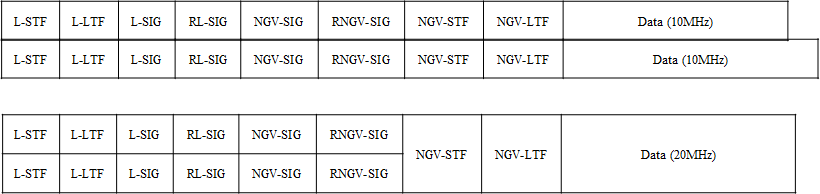 Slide 6
Insun Jang, LG Electronics
Considerations on 10MHz PPDU:PPDU filtering in 11bd
In 11ac/ax, the concept of PPDU filtering was introduced to reduce unnecessary decoding overhead
As an example of 11ax, if the BSS color included in HE-SIG-A field of a PPDU does not contain an intended value, the PPDU is filtered
Basic Procedure
Detect a specific information
PLME -> MLME: PHY-RXSTART.indication, then PHY-RXEND.indication (Filtered)
Wait during predicted duration based on RXTIME
RXTIME is calculated based on the value of  L-LENGTH
Resumes channel access

When a 20MHz 11bd STA detects a 10MHz PPDU, it can filter the 10MHz PPDU
Slide 7
Insun Jang, LG Electronics
Considerations on 10MHz PPDU:10MHz PPDU Filtering
After 10MHz PPDU is filtered, the 11bd STA waits during the predicted duration based on RXTIME and then resumes the channel access
A Detailed Procedure for NGV packet is as follows
If the STA detects 11p packet, the procedure of filtering begins at the point of classification
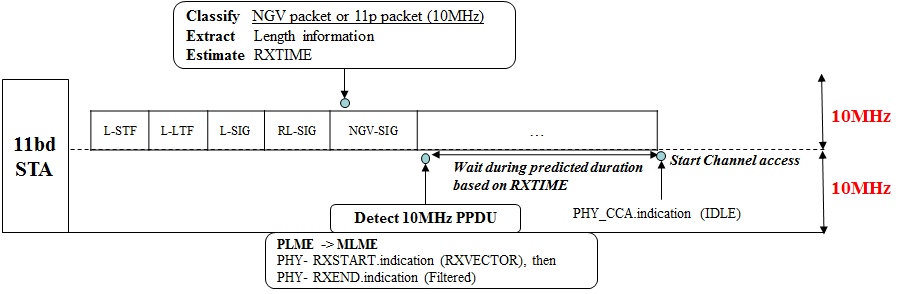 Slide 8
Insun Jang, LG Electronics
How to SetTwo Contiguous 10MHz Channels
According to 11p and IEEE 1609, operating channels for channel switching and data transmission are indicated from upper layer
Using the channel information (e.g., Channel identifier as a parameter which includes Country String, Operating class, Channel Number)
Based on the process, an 11bd STA can also set operating channel(s)

However, we haven’t decided channel sensing methods for two contiguous 10MHz channels
If PD is used in two contiguous 10MHz channels, upper layer can just indicate a 20MHz operating channel
 If PD and non-PD (i.e., GI detection/ED) are used in each 10MHz channel, upper layer has to indicate a 10MHz channel using PD in addition to a 20MHz operating channel
Slide 9
Insun Jang, LG Electronics
How to SetTwo Contiguous 10MHz Channels (Cont’d)
Example of procedure (Case of PD and non-PD in each channel) 
1) Upper layer first indicates an operating 20MHz channel and a 10MHz channel information
2) An 11bd STA sets the 20MHz channel indicated by the upper layer to the operating channel
3) An 11bd STA sets the 10MHz channel indicated by the upper layer to the 10MHz channel using PD







Consequently, an 11bd STA sets its operating channel(s) upon request from upper layer
Specific channel indication is TBD
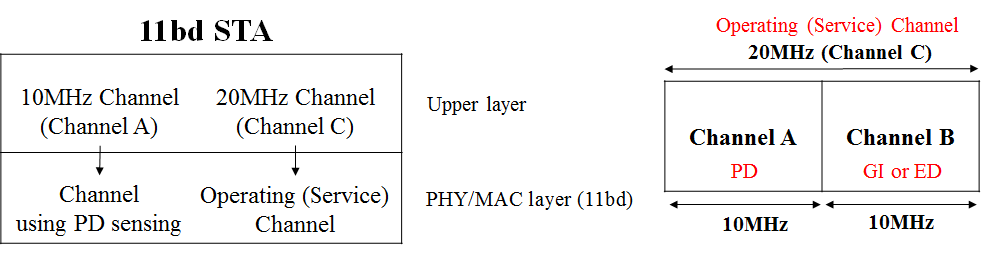 Slide 10
Insun Jang, LG Electronics
Summary
We discussed the remaining several issues of 20MHz channel access

Specifically
It would be clear not to permit opportunistic 10MHz transmission in 20MHz channel access according to already defined channel access method
A 20MHz STA can use 10MHz PPDU filtering to reduce unnecessary decoding overhead
An 11bd STA sets a operating service channel upon request from upper layer
Slide 11
Insun Jang, LG Electronics
SP #1
Do you agree to add the following text into 11bd SFD?
An 11bd STA performing 20MHz transmission shall not transmit a 10MHz bandwidth PPDU


Y/N/A:
Slide 12
Insun Jang, LG Electronics
SP #2
Do you agree to add the following text into 11bd SFD?
When an 11bd STA performing 20MHz transmission detects a 10MHz PPDU, its PHY entity shall issue a PHY-RXSTART.indication(RXVECTOR) then issue a PHY-RXEND.indication(Filtered)



Y/N/A:
Slide 13
Insun Jang, LG Electronics
SP #3
Do you agree to add the following text into 11bd SFD?
An 11bd STA sets its operating channel(s) upon request from upper layer
Specific operating channel indication is TBD



Y/N/A:
Slide 14
Insun Jang, LG Electronics
References
[1] 802.11-19/0514r10, Motion Booklet for IEEE 802.11 TGbd
[2] 802.11-19/1156r0, 20MHz channel usage options
[3] IEEE P802.11-REVmd/D3.0, October 2019
[4] 802.11-19/1494r0, Fair Sub-Channels Access
Slide 15
Insun Jang, LG Electronics